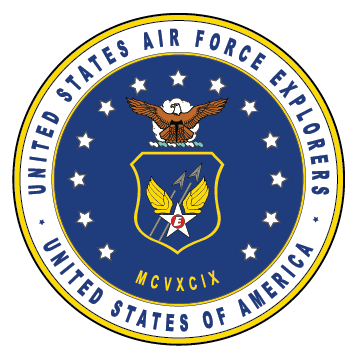 AIR FORCE OFFICERSHIP - II
USAF Explorers Military Standards
   Reference:   USAF Explorers Policy Directive 36-29 (AFD 36-29) – Published 1 December 2008
January 2017
1
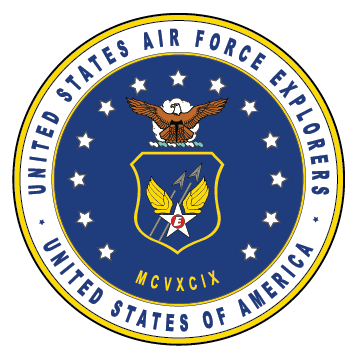 AIR FORCE OFFICERSHIP - IIAF EXPLORERS MILITARY STANDARDS
COURSE TOPICS
1. Intro – USAF Explorer Program
2. Our Military Environments
3. Officer Conduct 
4. Officer Character
5. Appearance
6. Individual Officer Responsibilities
January, 2017
2
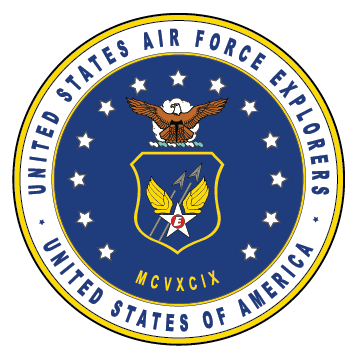 USAF EXPLORERS MILITARY STANDARDS (AFXD 36-29)
INTRO – USAF EXPLORER PROGRAM
January, 2017
3
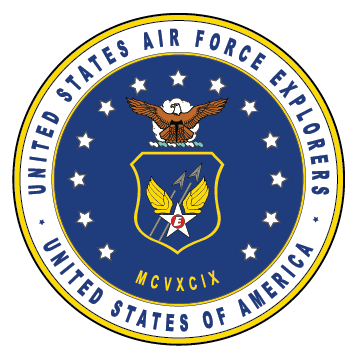 USAFX MILITARY STANDARDS         1. INTRO – USAF EXPLORER PROGRAM
From… AFXD 36-29:  
”This policy directive outlines USAF Explorers Military Standards as applied to all personnel within the USAF Explorer program. It applies to all active duty and reserve advisor, cadet and civilian personnel who are members of the organization. It directs each individual to be responsible for their actions both on and off duty in and out of uniform. Each and every individual representing the USAF Explorers have an impact on how the public perception of a youth military can be different than most programs of a similar vein.”
January, 2017
4
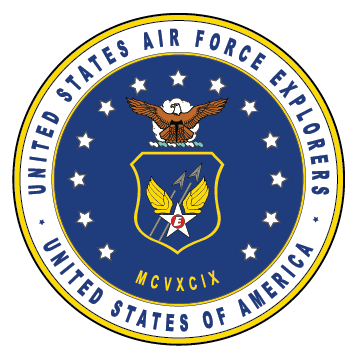 USAFX MILITARY STANDARDS         1. INTRO – USAF EXPLORER PROGRAM
The USAF Explorers - developed to be a different kind of youth military training program.
 Different from the traditional military youth programs…
 JROTC, USN Sea Cadets, Young Marines and Civil Air Patrol 
 They interested in numbers they have in the program 
  We’re interested in developing you to a higher academic standard of Military Knowledge.
January, 2017
5
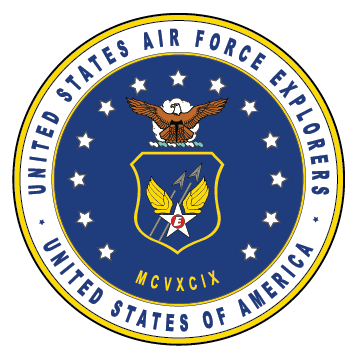 USAFX MILITARY STANDARDS         1. INTRO – USAF EXPLORER PROGRAM
Our Program does force you to strive for higher standards – above the norm.

By striving for higher standards in a variety of areas, the USAF Explorers can and will change the way the public treats youth in a military environment. 

As such, it is the responsibility of each and every individual involved to be a part of that public perception.
January, 2017
6
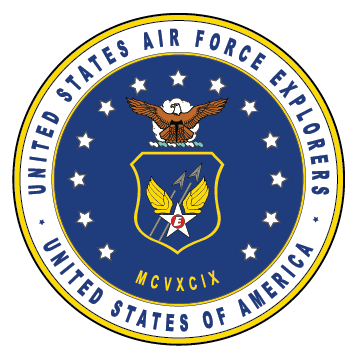 USAFX MILITARY STANDARDS         1. INTRO – USAF EXPLORER PROGRAM
The USAF Explorer program was developed  to change the military youth standards and make new ones. 

 Our goal is to raise that bar significantly to challenge you and bring forth the best from each of  you.
January, 2017
7
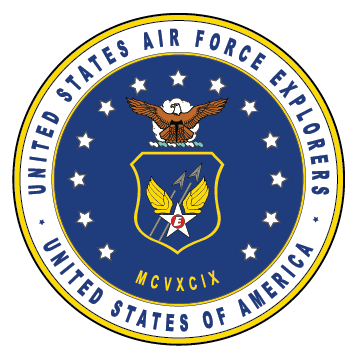 USAFX MILITARY STANDARDS         1. INTRO – USAF EXPLORER PROGRAM
This Program is advertised as a U.S. Air Force & U.S. Military Officer’s Preparatory Program.
 We start with an Air Force Academy / ROTC Standard. 
 When you enter in after high school, we already know you will make it in the Military.
 We’re giving you that added advantage… Officer / Leadership skill set.
January, 2017
8
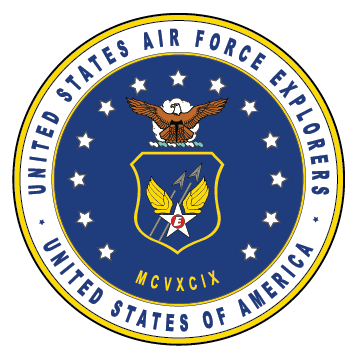 USAFX MILITARY STANDARDS         1. INTRO – USAF EXPLORER PROGRAM
Our goal is to produce cadets with  
      USAFA standards.
 Standards that will get you into any of 
      the U. S. Service Academies. 
  We set the pace for ROTC Scholarships 
  Military enlistments preparing you for 
     DG’s in your Enlistment classes.
  Being a professional in any of our Armed
     Forces Services.
January, 2017
9
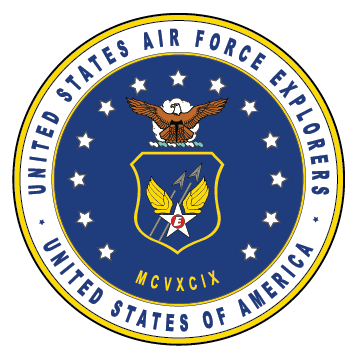 USAF EXPLORERS MILITARY STANDARDS
2. OUR MILITARY ENVIRONMENTS
- Mission
 - Oath
 - Customs & Courtesies
January, 2017
10
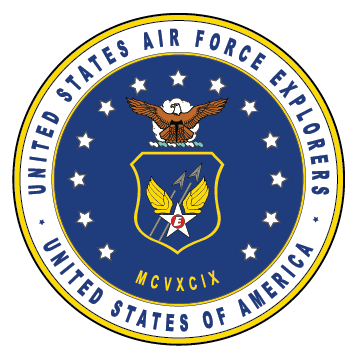 USAFX MILITARY STANDARDS     2. ENVIRONMENTS
Our Mission…
 To TRAIN, PREPARE AND MOTIVATE AIR WARRIORS
 for FUTURE SERVICE in our NATION’s ARMED FORCES.
 You are to be an EXAMPLE of PROFESSIONAL AIRMEN ready to serve Our Nation in honor.
January, 2017
11
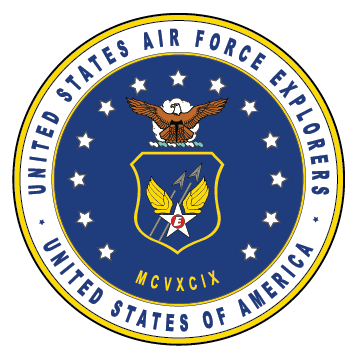 USAFX MILITARY STANDARDS     2. ENVIRONMENTS
Our Oath…
   “I do solemnly swear (or affirm) that I will support and defend the Constitution of the United States against all enemies foreign or domestic; that I will bear true faith and allegiance to the same; that I take this oath freely, without any mental reservation or purpose of evasion; and that I will well and faithfully discharge the office on which I am about to enter. So help me God.”
January, 2017
12
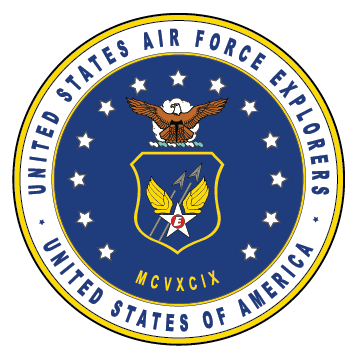 USAFX MILITARY STANDARDS 2. ENVIRONMENTS
Upon entering the USAF Explorers, 
    you voluntarily took an oath.
 Each time you accept continued service, you reaffirm your belief and commitment to that oath. 
You promised to protect and defend your American freedoms.
To obey the orders of your superiors.
Agreed to live by a set of military rules and standards.
January, 2017
13
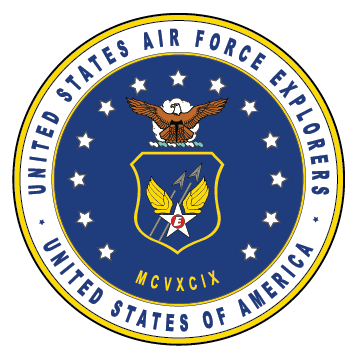 USAFX MILITARY STANDARDS2. OUR MILITARY ENVIRONMENTS
Customs & Courtesies…
 Hallmark between a good unit and a great unit. 
 Exercising these personal traits in a manner that is befitting to a professional military officer is a tribute to good training and personal belief. 
 Are are acts of respect and courtesy in dealing with people.
 They have evolved as a result of the need for order…
 Shows mutual respect
 Sense of fraternity that exist among military personnel.
January, 2017
14
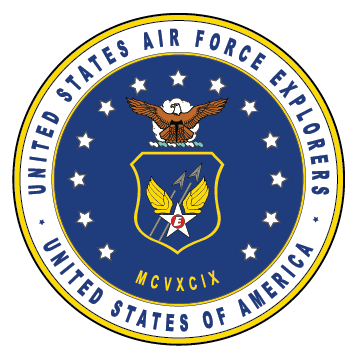 USAFX MILITARY STANDARDS2. OUR MILITARY ENVIRONMENTS
Customs & Courtesies – Saluting 
  It is a courtesy exchanged between members of the Armed Forces 
 A greeting and a symbol of mutual respect. 
 All officers in the USAF Explorers are to render salutes with honor and dignity regardless of the individual or situation.
January, 2017
15
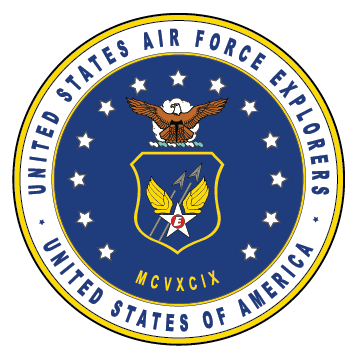 USAFX MILITARY STANDARDS2. OUR MILITARY ENVIRONMENTS
Customs & Courtesies – Respect for the Flag 
 The flag of the United States represents the principles and ideas you have pledged to defend;
 It is to be treated with the same respect due to the highest public official.
 It is a national treasure that represents the independence of a nation of freedom paid for over the years in war and turmoil that stands for generations. 
 Every officer to pay proper respect toward this flag in remembrance of their forefathers sacrifices.
January, 2017
16
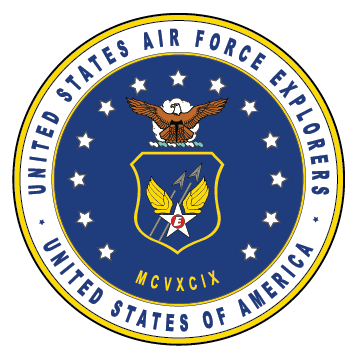 USAFX MILITARY STANDARDS2. OUR MILITARY ENVIRONMENTS
Customs & Courtesies – Retirees 
 Retirees have proven their love of country and selfless dedication to service by which they will always be given the same respect as active duty members. 
 As such, they are to be treated with honor whenever addressed by USAF Explorer personnel.
January, 2017
17
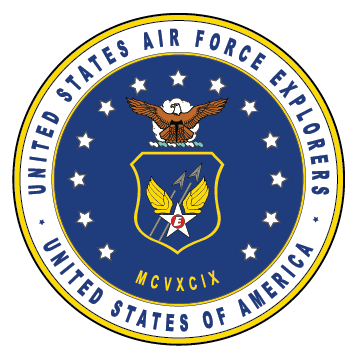 USAFX MILITARY STANDARDS2. OUR MILITARY ENVIRONMENTS
Customs & Courtesies – Respect for Authority 
  As a general rule, senior personnel are to be given respect with privilege as accorded by their rank. 

 Subordinates will give the senior proper courtesy and respect as earned by the senior through time and service.
January, 2017
18
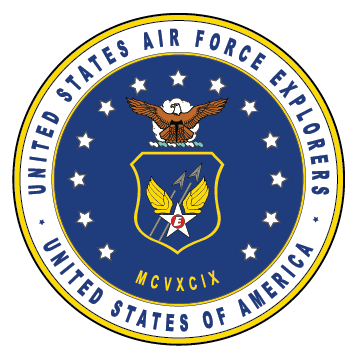 USAFX MILITARY STANDARDS2. OUR MILITARY ENVIRONMENTS
Customs & Courtesies – Titles of Address 
  All military personnel are addressed by their grade or title. 

 All USAF Explorer personnel are to see that they understand and use proper titles of address through out all phases of the program.
January, 2017
19
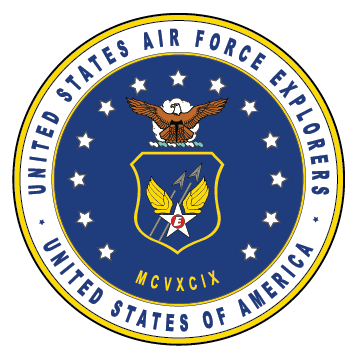 USAF EXPLORERS MILITARY STANDARDS
3. OFFICER CONDUCT
- Responsibilities
 - PDA’s 
 - Professional Relationships
 - Military Ethics
 - Duty Performance
 - Drug / Alcohol Abuse
 - Financial Responsibility
 - Public Statements
January, 2017
20
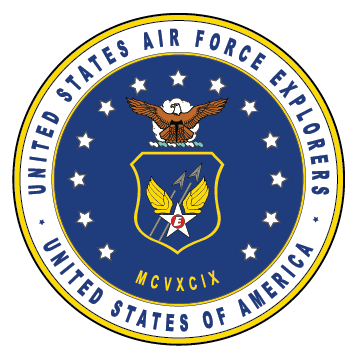 USAFX MILITARY STANDARDS3. OFFICER CONDUCT
Conduct  & Responsibilities
 The USAF Explorers has a very important mission, and you as a member have some serous responsibilities for carrying out that mission. 
 You are responsible for:
 Carrying out order
 Performing specific daily tasks related to your duties
 Living up to the high standards of the USAF Explorers.  
 If you are a supervisor:
 Responsibility to make sure your subordinates meet the same standards.
January, 2017
21
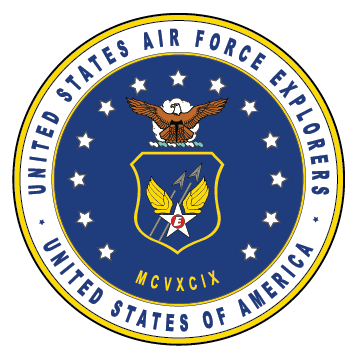 USAFX MILITARY STANDARDS3. OFFICER CONDUCT
Conduct  & Responsibilities
 You are also held accountable for your own actions
 In the performance of your duties
 In your personal conduct. 
If you are a supervisor
You must hold your subordinates accountable 
 Take appropriate action when they do not fulfill their responsibilities. 
Air Force Explorers standards apply both on and off duty
 In your personal behavior
 In treatment of others
 In both military and civilian environments.
January, 2017
22
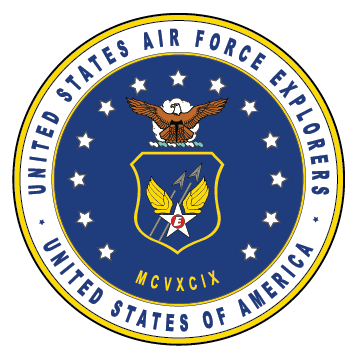 USAFX MILITARY STANDARDS3. OFFICER CONDUCT
Conduct  & Responsibilities
 PDA (Public display of affection)… 
 Inappropriate for members in uniform and may be discrediting 
 Indiscriminate displays of affection in public detract from the professional image the Air Force intends to project.
January, 2017
23
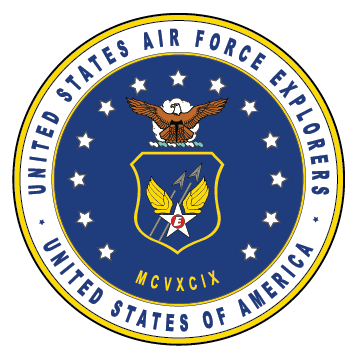 USAFX MILITARY STANDARDS3. OFFICER CONDUCT
Professional Relationships
 Essential to the effective operation of the USAF Explorers: 
 In all supervisory situations…
 Must be a true professional relationship supportive of the mission and operational effectiveness of the Air Force Explorers.
 There is a tradition and well recognized customs in the military service that…
 Officers shall not fraternize with members of the opposite sex while in uniform.
January, 2017
24
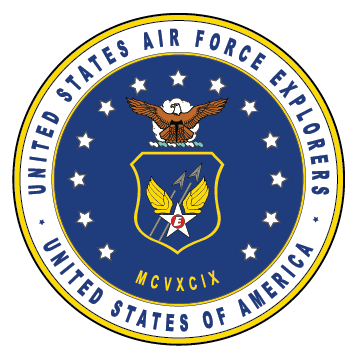 USAFX MILITARY STANDARDS3. OFFICER CONDUCT
Professional Relationships
 There is a balance that recognizes the appropriateness of that relationships. 
 Social contact contributing to unit cohesiveness and effectiveness is encouraged. 
 Excessive socialization and undue familiarity, real or perceived, degrades leadership, interferes with command authority and mission effectiveness. 
 It is important that every commander and supervisor, both on and off duty, reflects the appropriate professional relationship vital to mission accomplishment.
January, 2017
25
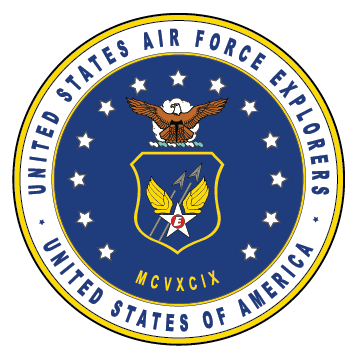 USAFX MILITARY STANDARDS3. OFFICER CONDUCT
Professional Relationships
 It is equally important that all commanders and supervisors recognize and enforce existing regulations and standards.

 Air Force Explorer members of different grades are expected to maintain a professional relationship governed by the essential elements of mutual respect, dignity and military courtesy. 

 Every officer must demonstrate the appropriate military bearing and conduct both on and off duty.
January, 2017
26
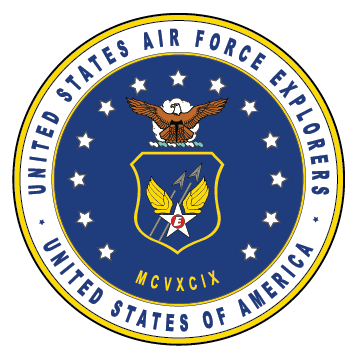 USAFX MILITARY STANDARDS3. OFFICER CONDUCT
Military Ethics 
 As a member of the USAF Explorers, you must practice the highest standards of behavior, obedience, and loyalty - not only 
 In your duty billet
 In your relationship with other people
 In your dealings in the civilian community 
 Your code of ethics must be such that your behavior and motives do not create even an appearance of impropriety. 
 Your commitment to integrity will lead the way for others to follow. 
 You may not engage in any conduct that is illegal, dishonest, or otherwise brings discredit to the service in any way, shape or form.
January, 2017
27
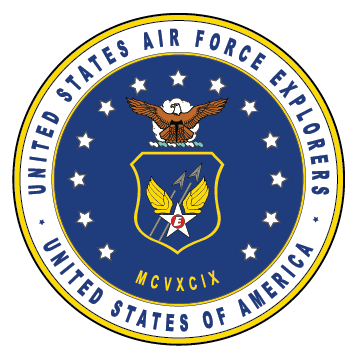 USAFX MILITARY STANDARDS3. OFFICER CONDUCT
Duty Performance… 
 Duty billet performance standards include 
 What you do
 How much you do
 How well you accomplish the duties. 
 Your primary responsibility is to do your part to accomplish the mission. 
 Requires more than technical proficiency.
January, 2017
28
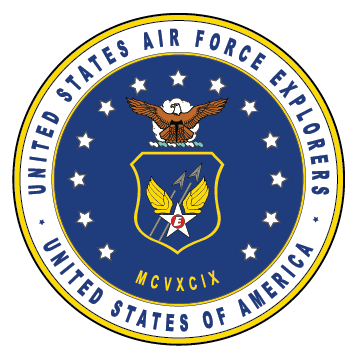 USAFX MILITARY STANDARDS3. OFFICER CONDUCT
Duty Performance 
 You must be a good team player. 
 You must be responsive. 
 Do what you are told to do quickly and efficiently. 
 You must be dependable and responsible for your actions…
 So supervisors do not have to ask to consistently monitor or follow up on your activities.
January, 2017
29
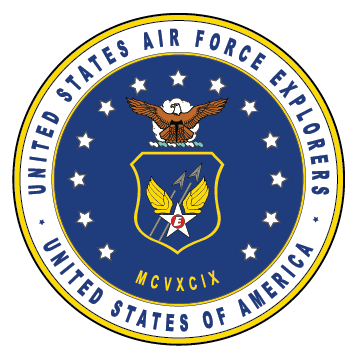 USAFX MILITARY STANDARDS3. OFFICER CONDUCT
Drug / Alcohol Abuse 
 Drug Abuse-the illegal or improper use of drugs is absolutely incompatible with military service standards of behavior, performance, and discipline necessary for accomplishing the mission and will not be tolerated, in any circumstances. 
 Illegal use of drugs is against the law and will be punishable with extreme prejudice.
January, 2017
30
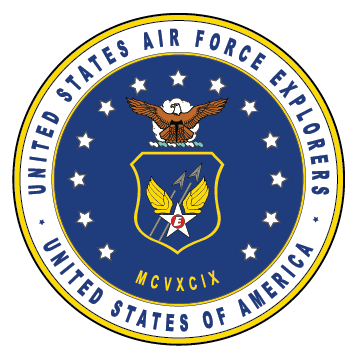 USAFX MILITARY STANDARDS3. OFFICER CONDUCT
Drug / Alcohol Abuse 
 Each individual officer has the responsibility to exercise good judgment in the use of alcohol. 
 No cadet personnel may use alcohol under any circumstances. 
 Should alcohol abuse be suspected, then the officer has an obligation to report this to their commander.
 Driving while under the influence of alcohol or other illegal stimulants is against the law and will be punishable with extreme prejudice.
January, 2017
31
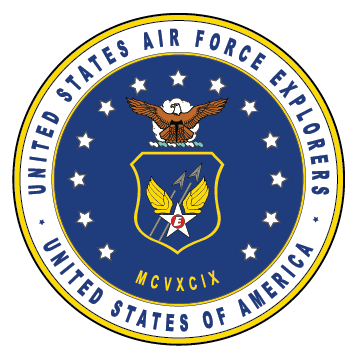 USAFX MILITARY STANDARDS3. OFFICER CONDUCT
Financial Responsibility
 Every officer is expected to pay their debts on time to avoid any penalties or other repercussions that may be faced during their service time. 
 Failure to satisfy your financial obligations is not consistent with the standards of conduct expected of Air Force Explorers. 
 Carry out your financial responsibility without recourse or reminder so that commanders will not have to place undue burden upon you when payments begin to stack up.
January, 2017
32
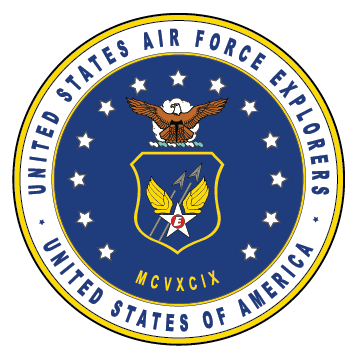 USAFX MILITARY STANDARDS3. OFFICER CONDUCT
Personal Statements…
 When making public statements of official Air Force Explorers matters, remember that as a military representative, you have an obligation to reflect credit and a positive image at all times. 
 Commanders are the appropriate or authorized representative to make official public statements in all areas. 
 To make sure that Air Force Explorers information is presented professionally, personnel should make certain it is accurate, prompt, and factual bringing no hypothetical or speculative reasoning in any matter.
January, 2017
33
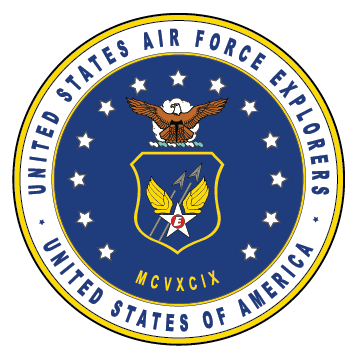 USAFX MILITARY STANDARDS3. OFFICER CONDUCT
Personal Statements…
 Officers are free to express their opinions in public matters that will reflect well on the unit or bring credit where it is due. 
 Complaining in an open forum with the public present is not good for the conduct, appearance, or conductive to a professional military unit.
January, 2017
34
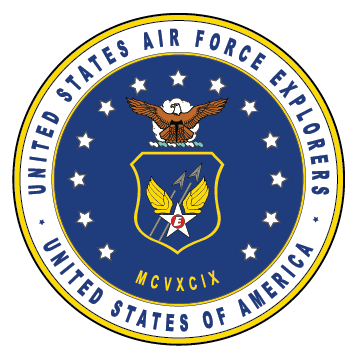 USAF EXPLORERS MILITARY STANDARDS
4. OFFICER CHARACTER
- Integrity
 - Loyalty 
 - Commitment
 - Energy
 - Selflessness
January, 2017
35
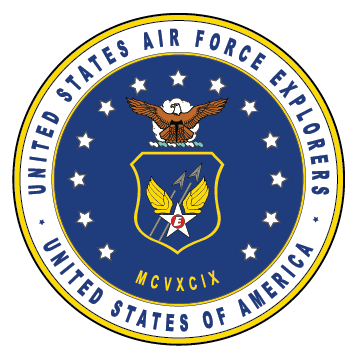 USAFX MILITARY STANDARDS4. OFFICER CHARACTER
Character
 Stands the test of time as a true understanding of an officer’s makeup under stress and periods of extreme pressure. 
 Molded and shaped during the course of time over a period which may help the officer grow and mature. 
 It takes courage and strength of character to confront a tough situation head on rather than avoiding it.
January, 2017
36
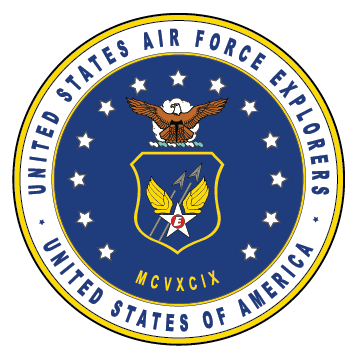 USAFX MILITARY STANDARDS4. OFFICER CHARACTER
Character
 Officers in the USAF Explorers are known for the character building through different leadership scenarios showing how important character plays in the role of a military professional.
January, 2017
37
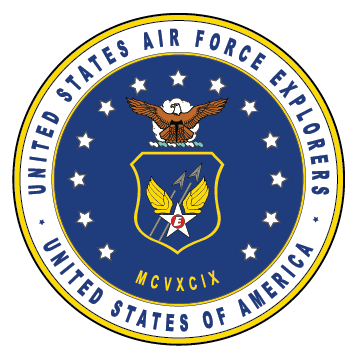 USAFX MILITARY STANDARDS4. OFFICER CHARACTER
Character… 
 Who your friends are reflect who you are.
 An officer must surround himself with friends and acquaintances that enhance their ability to achieve their dreams. 
 Look for those of like mindedness to assist you on your challenges ahead. 
 Those that are smarter, brighter and wanting to help you could be those that will serve with you, alongside you or leading you. 
 Seek opportunity to surround yourself with those individuals that will challenge your intellect, assist in your training and work with you. 
 These are the ones that will become true friends for life.
January, 2017
38
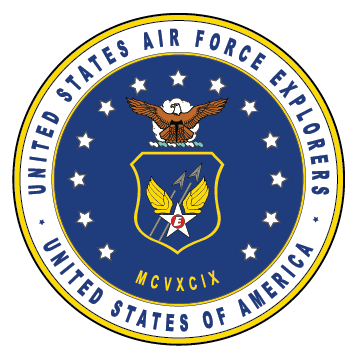 USAFX MILITARY STANDARDS4. OFFICER CHARACTER
Integrity… 
 Each officer should possess a level of Integrity that 
 Enables him/her to do the right thing each and every time regardless of circumstance, situation or behavior. 
 A total commitment to the highest personal and professional standards.
 A leader must be fair and honest with truthfulness a hallmark of leadership.
January, 2017
39
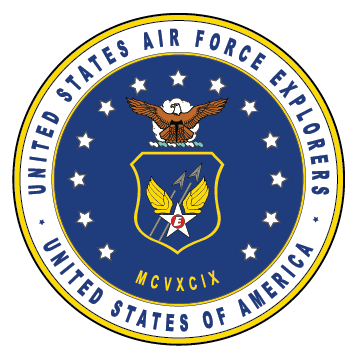 USAFX MILITARY STANDARDS4. OFFICER CHARACTER
Loyalty… 
 A three-dimensional trait which includes
 Faithfulness to superiors, peers and subordinates. 
 Display unit loyalty with commitment to being dedicated to accomplishing mission objectives daily without regard to self.
January, 2017
40
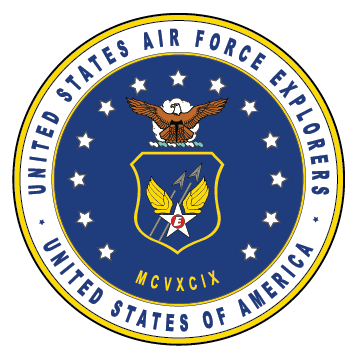 USAFX MILITARY STANDARDS4. OFFICER CHARACTER
Commitment
 Complete devotion to duty.
  A leader must demonstrate total dedication to the United States, the United States Air Force Explorers, and the unit. 
 Without it, failure will become a life long friend.…
January, 2017
41
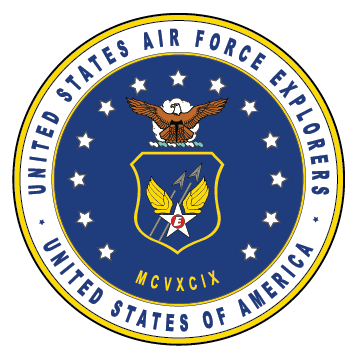 USAFX MILITARY STANDARDS4. OFFICER CHARACTER
Energy
 Enthusiasm and drive to take the initiative under all circumstances. 
 Both mental and physical energy is born in the leader to attain greatness under all circumstances and complete the mission. 
 Preparation includes physical and mental conditioning which enables the officer to look and act the part. 
 Then perseverance and stamina stays on course until the mission is completed.
January, 2017
42
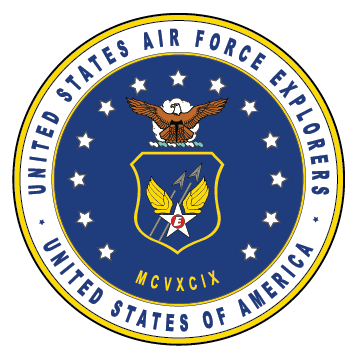 USAFX MILITARY STANDARDS4. OFFICER CHARACTER
Selflessness
 Sacrificing personal requirements for a greater cause than one’s own. 
 Performing the mission by thinking and caring for the welfare of others first.
 Willingness to sacrifice is intrinsic to military service. 
 Selflessness also includes the courage to face and overcome difficulties.
January, 2017
43
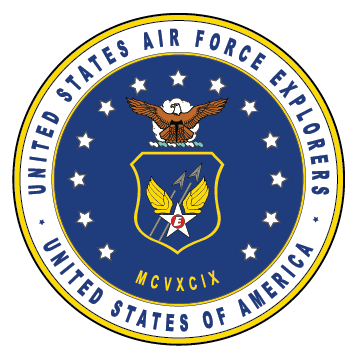 USAF EXPLORERS MILITARY STANDARDS
5. APPEARANCE
January, 2017
44
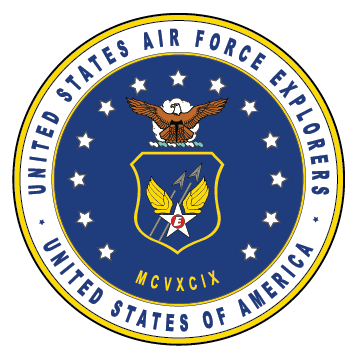 USAFX MILITARY STANDARDS5. APPEARANCE
The USAF Explorer is one that ensures that their appearance both in and out of uniform reflects great personal pride with emphasis on discipline and professionalism.
 Military clothing does not replace the discipline or conduct of behavior by which the officer shows in uniform.
 Consistent attention to detail to present the best image to ensure public trust and confidence in the cadet is of utmost importance while trying to dress the part as an Air Warrior.
January, 2017
45
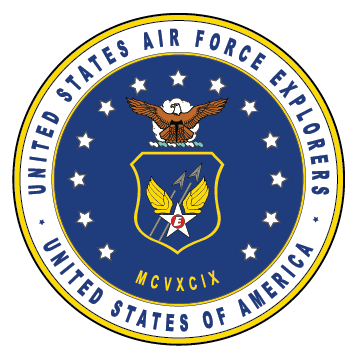 USAFX MILITARY STANDARDS5. APPEARANCE
Personal care with attention to military dress and appearance should be of great importance before a cadet leaves for duty.
 Remembering that others before them laid the foundation for them to follow as a military youth professional. 
 In a society today at war, young people are to be especially cognizant of their duty and responsibility to dress the part as to enhance the image of the United States Air Force.
 To do otherwise would be foolish and irresponsible for those that have made the ultimate sacrifice wearing the uniform of their country.
January, 2017
46
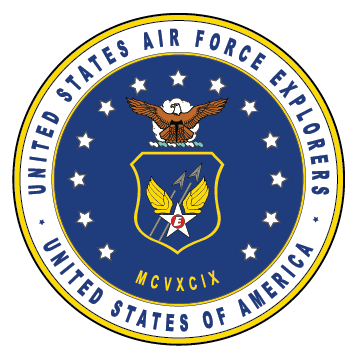 USAFX MILITARY STANDARDS5. APPEARANCE
When choosing civilian clothing to wear off duty, an officer should always pause to reflect on the issue of their officer image 24/7. 
 Even though they may be off duty, and officer must always face the public and who they represent. 
Would you be ashamed of your dress and appearance should someone question the unit or beliefs you have and belong to? 
Be mindful of your personal appearance as you do not know who you may run into in the public domain that will recall your off duty time at possibly an inappropriate time. 
Personal discipline takes pride and honor in a role that others do not choose: the role of a military officer.
January, 2017
47
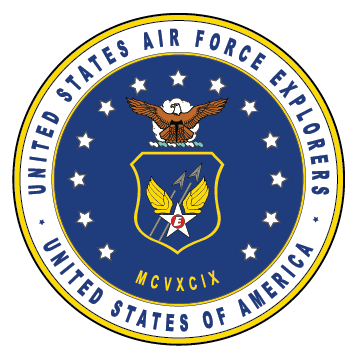 USAF EXPLORERS MILITARY STANDARDS
6. INDIVIDUAL OFFICER RESPONSIBILITIES
January, 2017
48
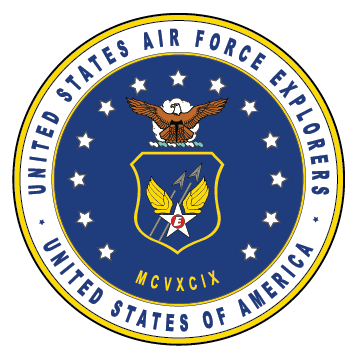 USAFX MILITARY STANDARDS6. INDIVIDUAL OFFICER RESPONSIBILITIES
Each and every officer will strive for excellence in all they do, never sacrificing the attitude of trying to achieve greatness in the accomplishment of all mission operational aspects. 

Each and every officer will represent the United States of America and the United States Air Force that will bring pride, honor, professionalism and courage to all whom look up to you. 

Always remembering that you are a member of a unit that strives to serve with honor in all we do. 

Each and every officer will become an Air Warrior focused on their ability to enhance their role in becoming an important asset in the mission of the United States Air Force or other U. S. military branch of service for future defense of their country.
January, 2017
49
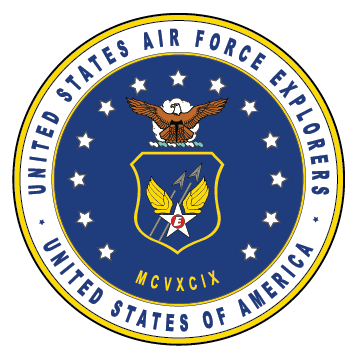 USAFX MILITARY STANDARDS6. INDIVIDUAL OFFICER RESPONSIBILITIES
Each and every officer will be prepared for any contingency that may arise to which mission objectives shall be accomplished regardless of the sacrifice or commitment you may have to make.

Each and every officer will remember those from our past that have made our country what it is today knowing that they too will have to take the fight up someday in preserving our nations freedom. 

Honor those who have gone before so that you may take their place.

Each and every officer will know of our heritage to preserve it with honor and glory so that others following you will know of the job you have done for them. 

Prepare the way for those to follow without doubt, hesitation, or unwillingness to serve. Leave no doubt, ever.
January, 2017
50
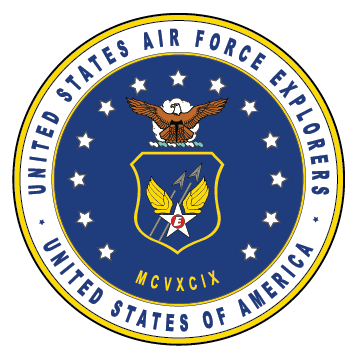 USAFX MILITARY STANDARDS6. INDIVIDUAL OFFICER RESPONSIBILITIES
Each and every officer will prepare themselves each and every day to perform their duty admirable in a way that others will see and want to follow.

Each and every officer will strive for excellence in all they do, never sacrificing the attitude of doing better or becoming better.

Each and every officer will look to our veterans with dignity with a place of honor for their service at a time when the country had men and women ready to answer the call to arms defending our freedom here and abroad.

Each and every officer will carry out their mission in a swift military manner no matter how small or large the order or time of day as required.
January, 2017
51
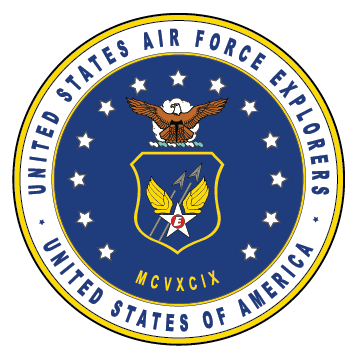 USAFX MILITARY STANDARDS
END 
         Of
COURSE
January, 2017
52